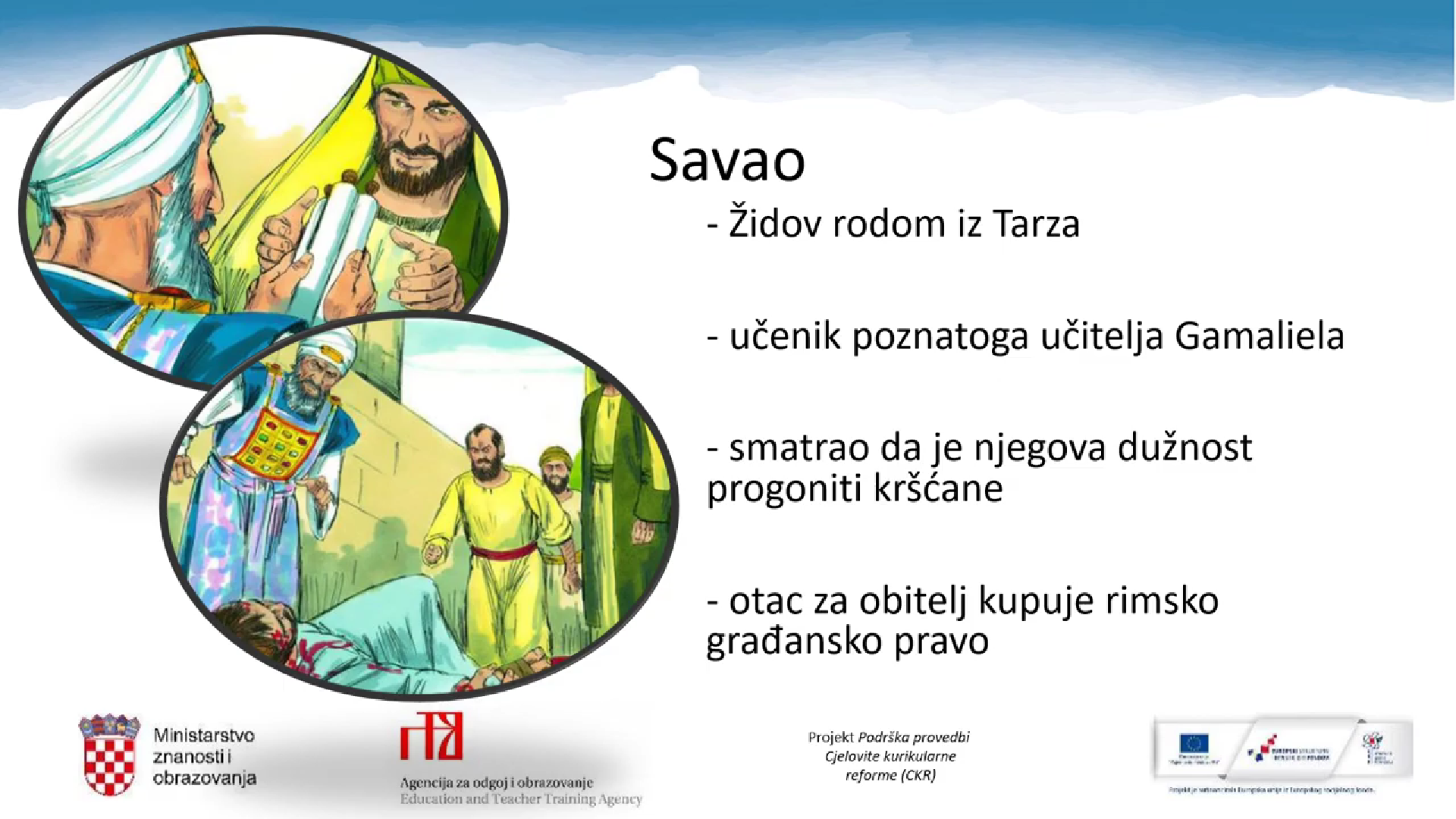 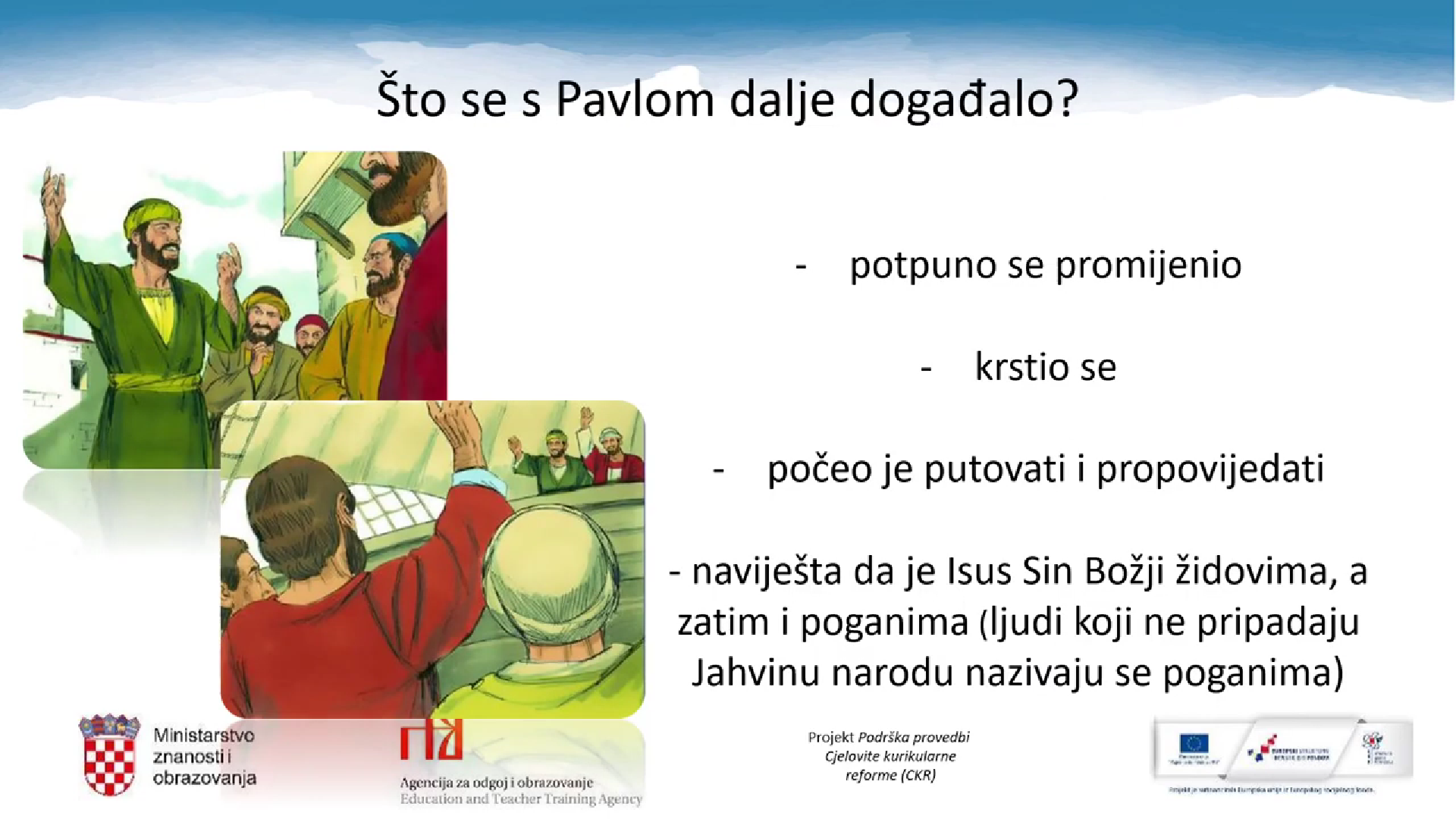 Pavlova misijska putovanja
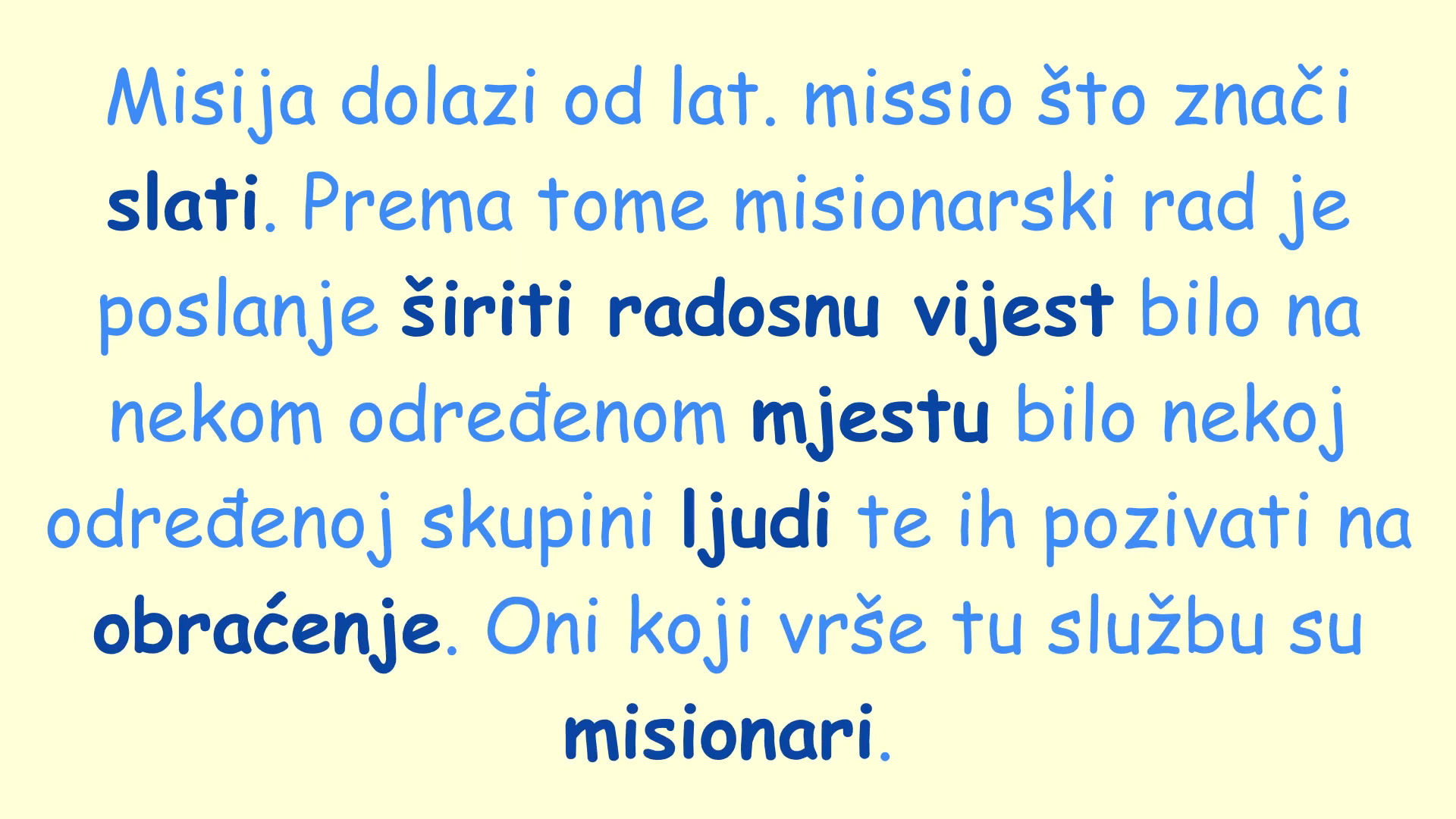 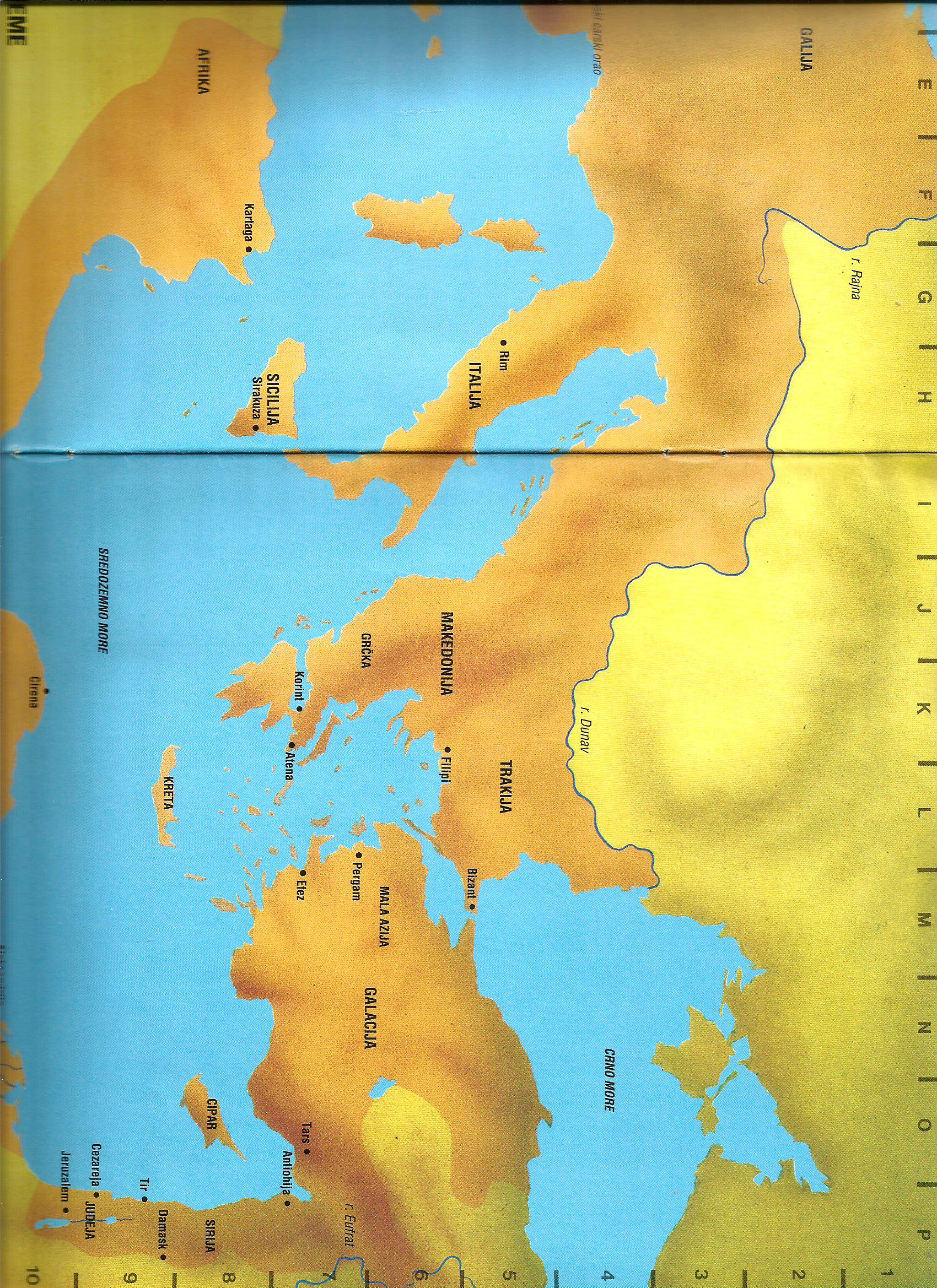 Prvo Pavlovo misijsko putovanje:
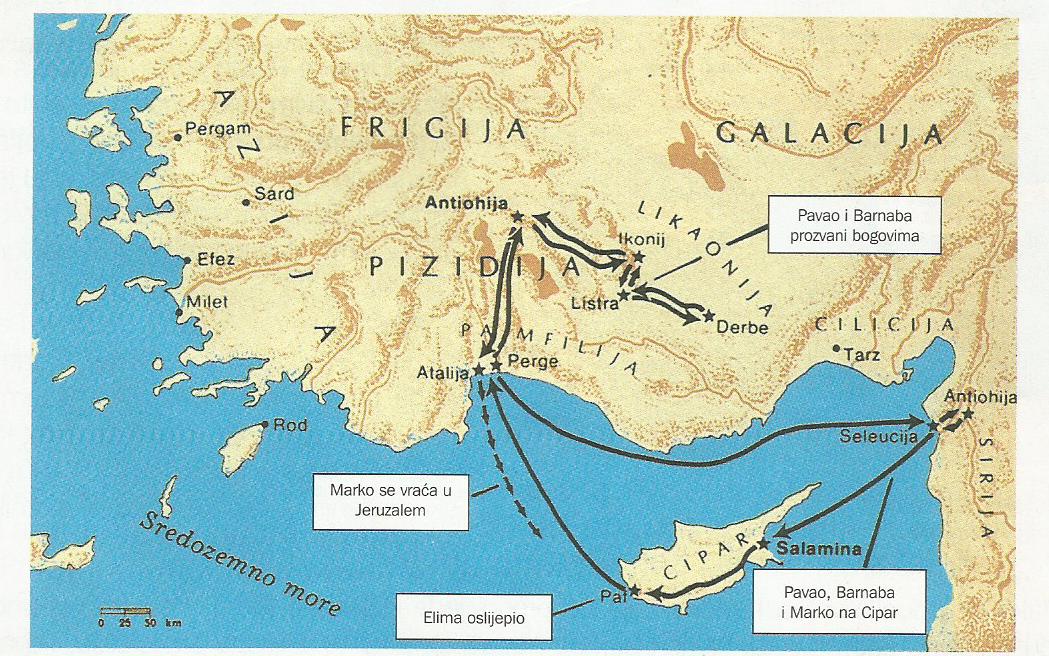 Prvo Pavlovo misijsko putovanje:
		
  -Cipar i Mala Azija

  -Pavao i Barnaba propovijedaju 
   Židovima i poganima
	
  -Pavao shvaća da Isusova 
   Radosna vijest nije namijenjena 
   samo Židovima nego svim 
   ljudima (poganima)
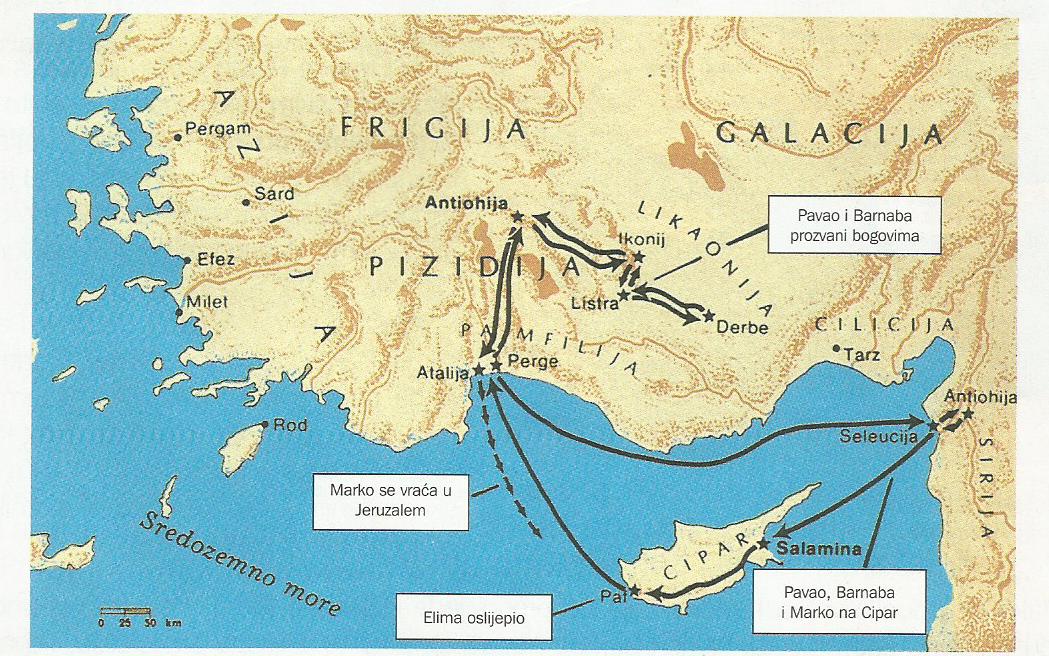 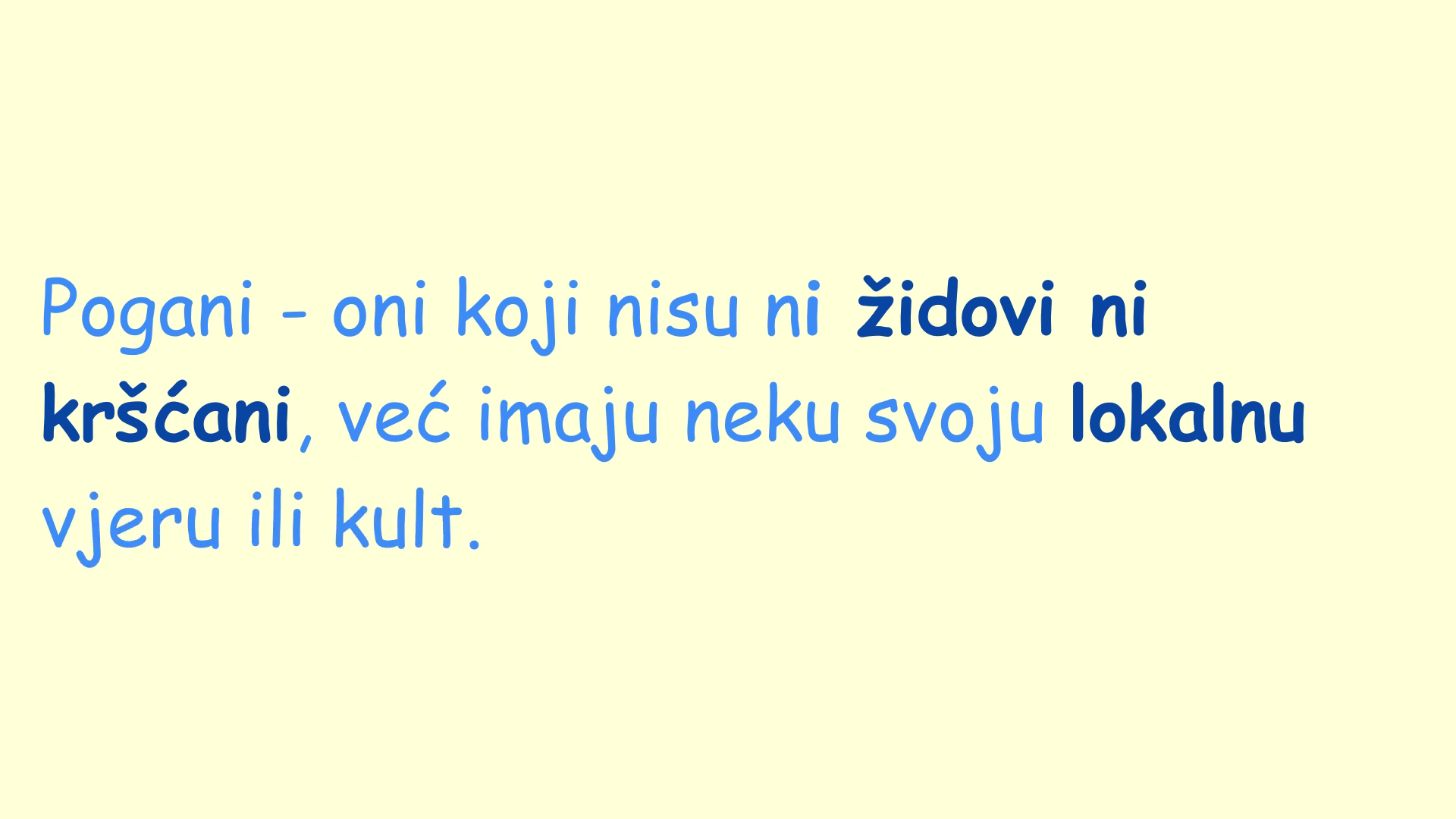 Drugo Pavlovo misijsko putovanje:

  -prenosi evanđelje u Europu
	
  -Filipi – prva europska  
   kršćanska zajednica
	
  -posjetio Atenu – propovijedao 
   bez uspjeha
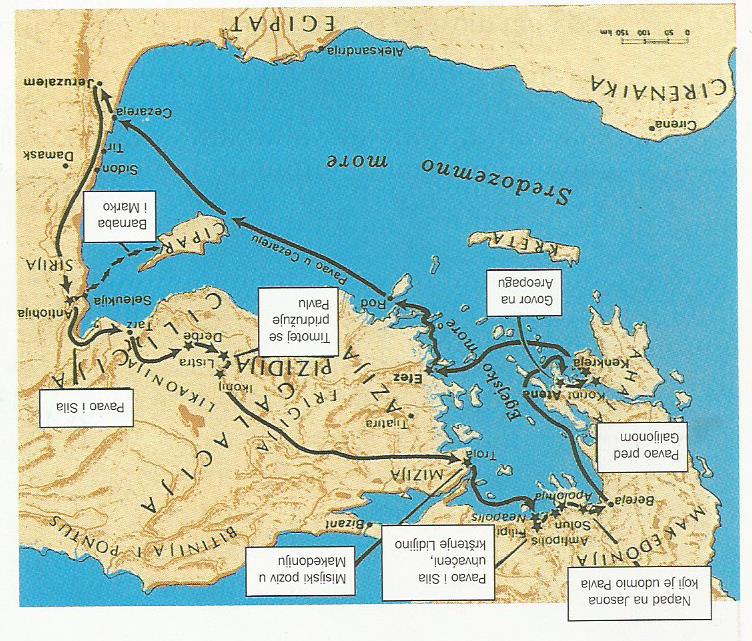 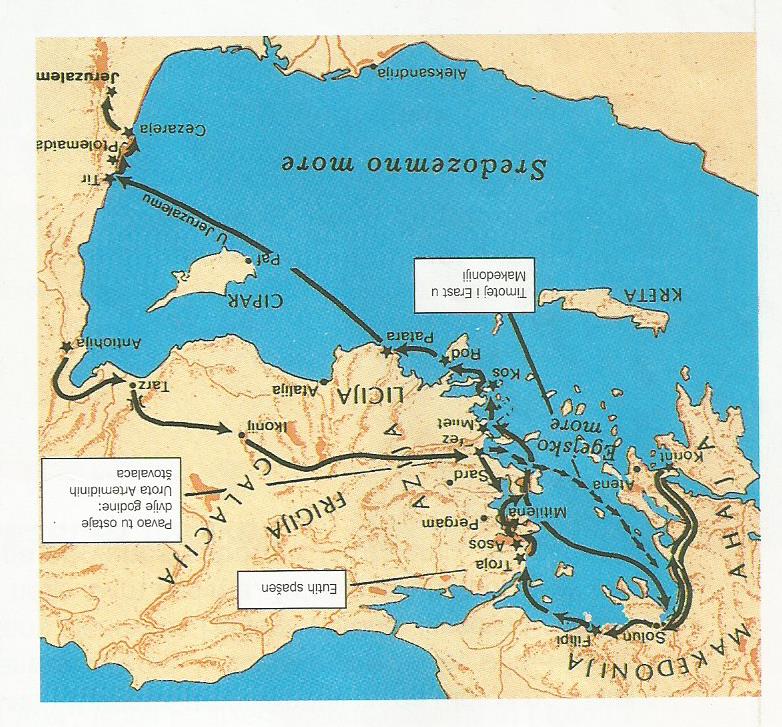 Treće Pavlovo misijsko putovanje:

  -cilj putovanja Efez

  -održava veze s drugim 
   kršćanskim zajednicama (piše  
   pisma - poslanice)

  -putovanje završilo uhićenjem 
   Pavla, zatočen u Cezareji
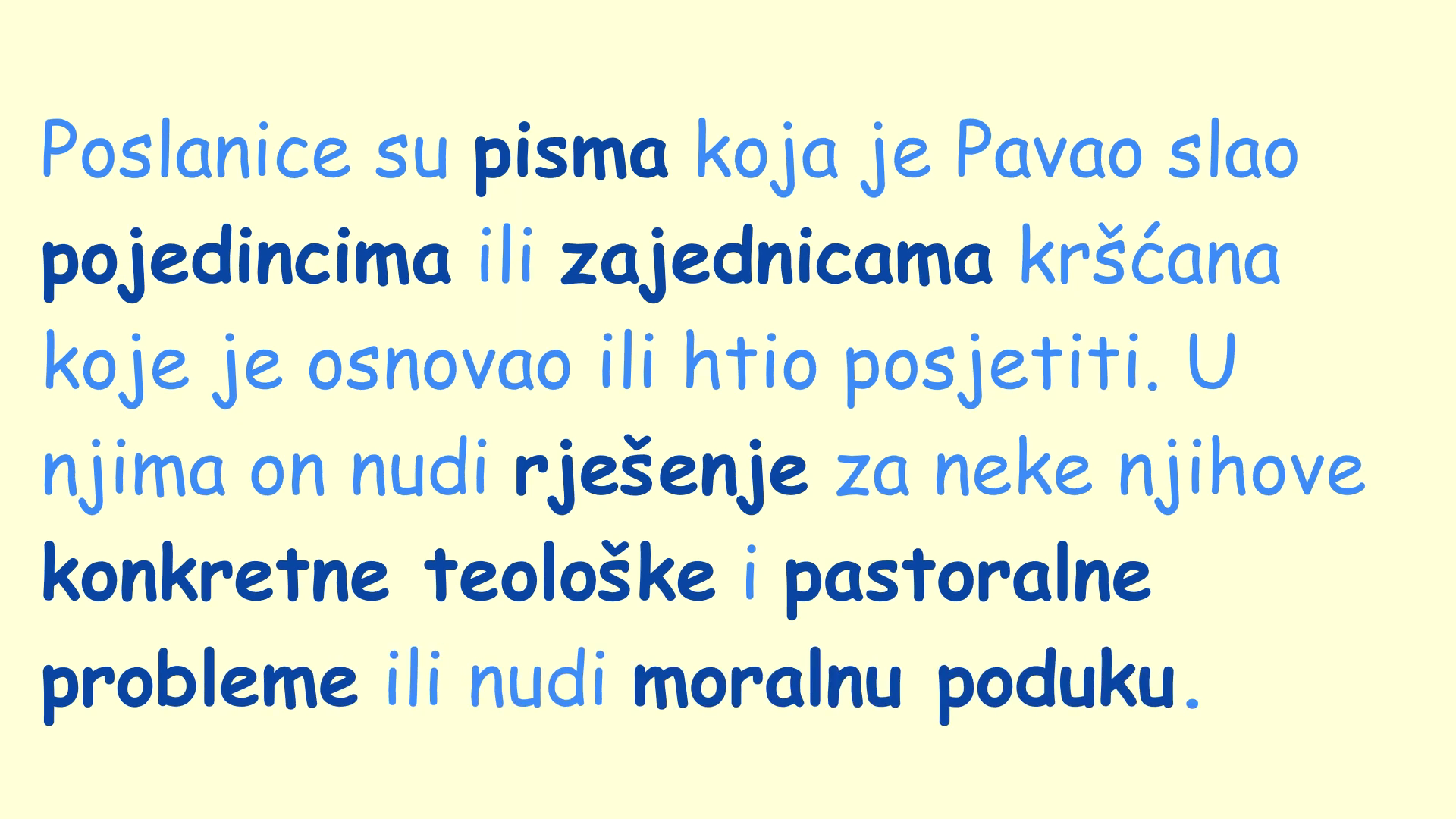 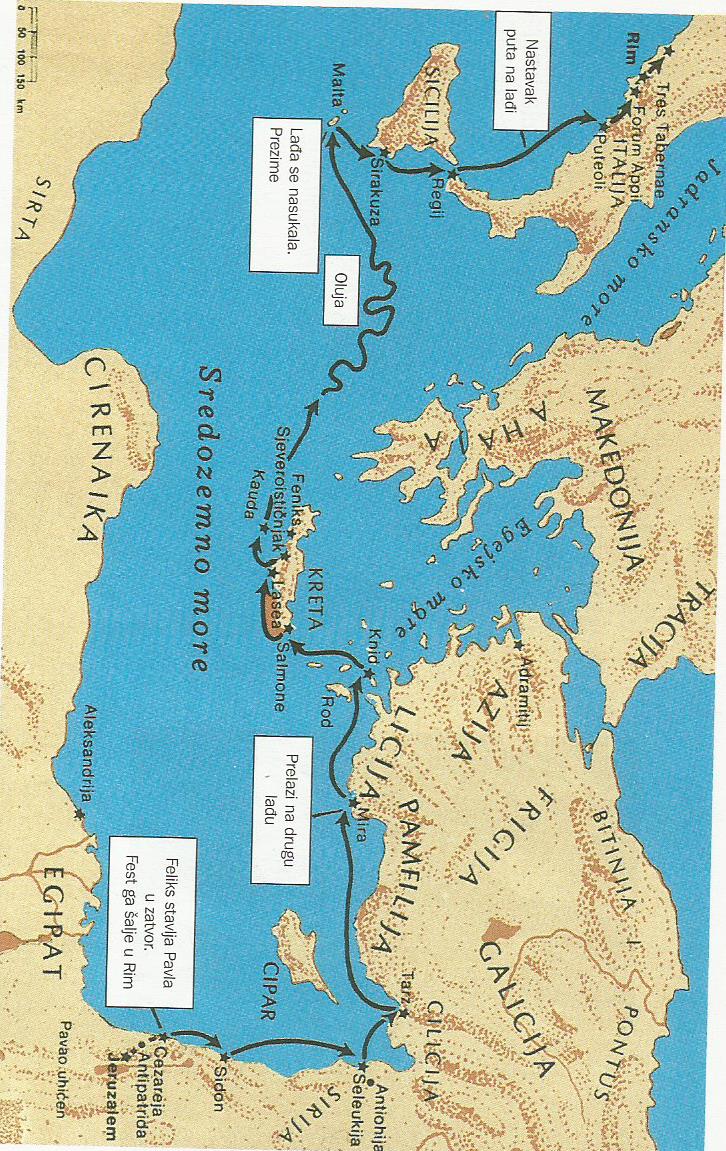 Put u Rim:

  -priziva se na carski sud 
   u Rimu

  -dolazi u Rim, slobodno 
   propovijeda 

  -osuđen na smrt, 
   odrubljena mu glava (za  
   vrijeme cara Nerona)
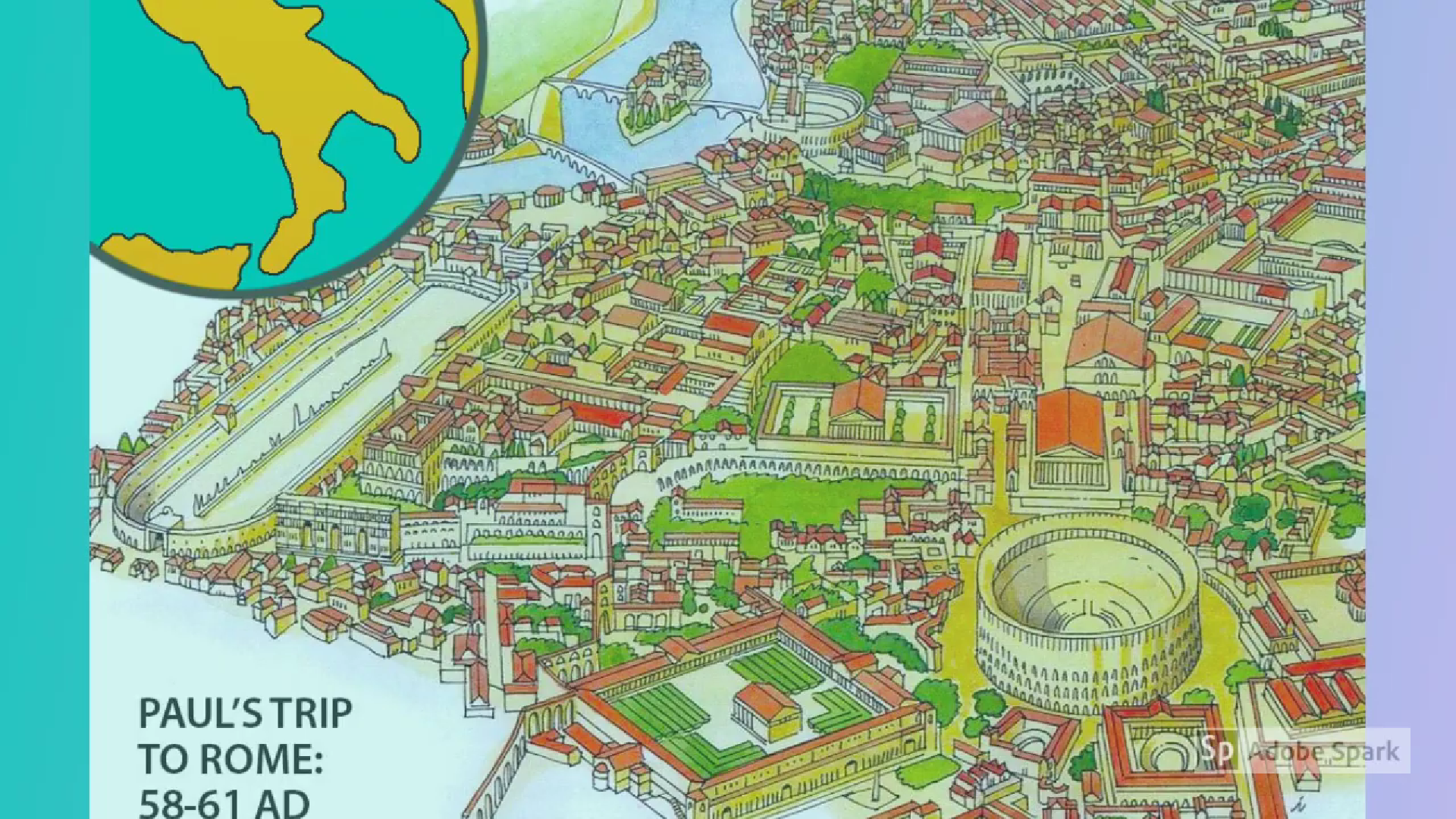 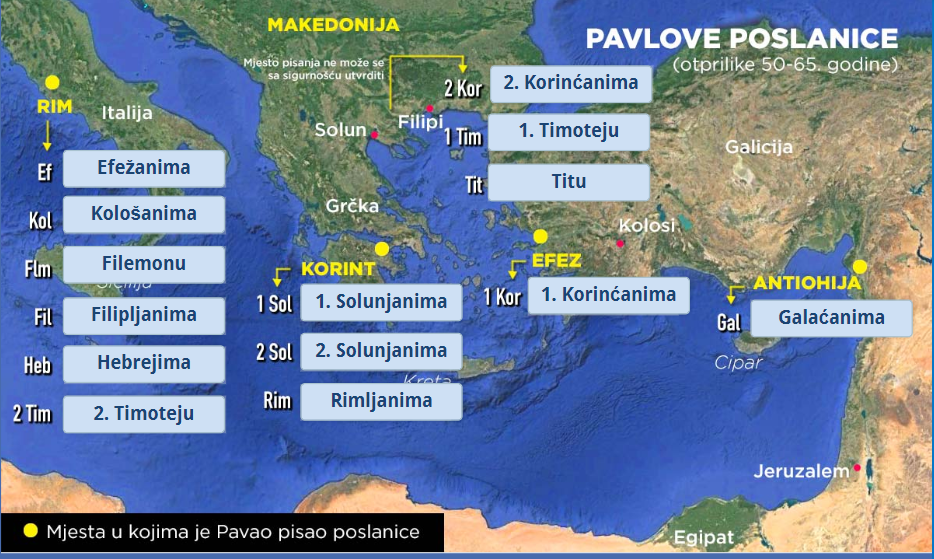 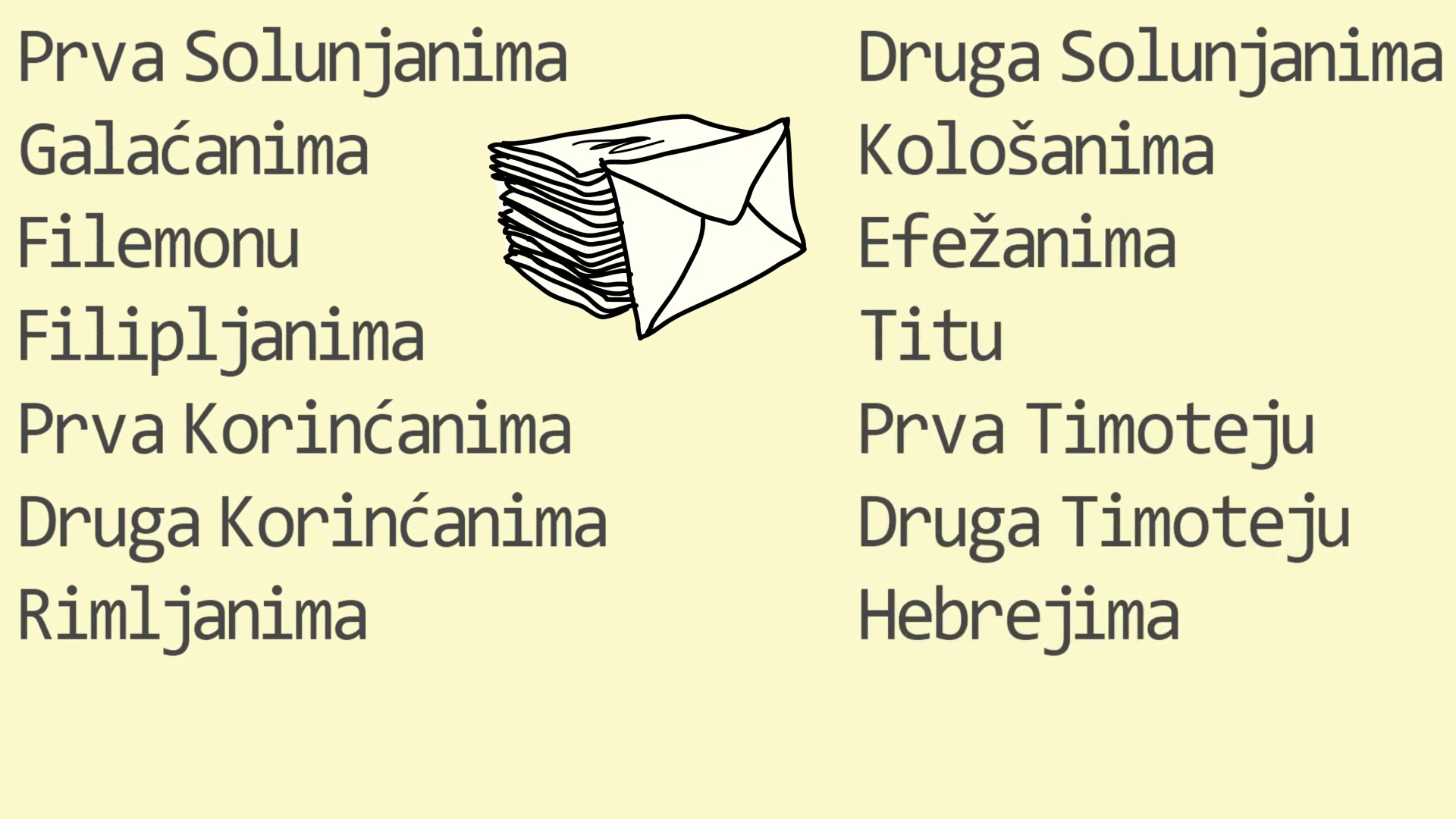 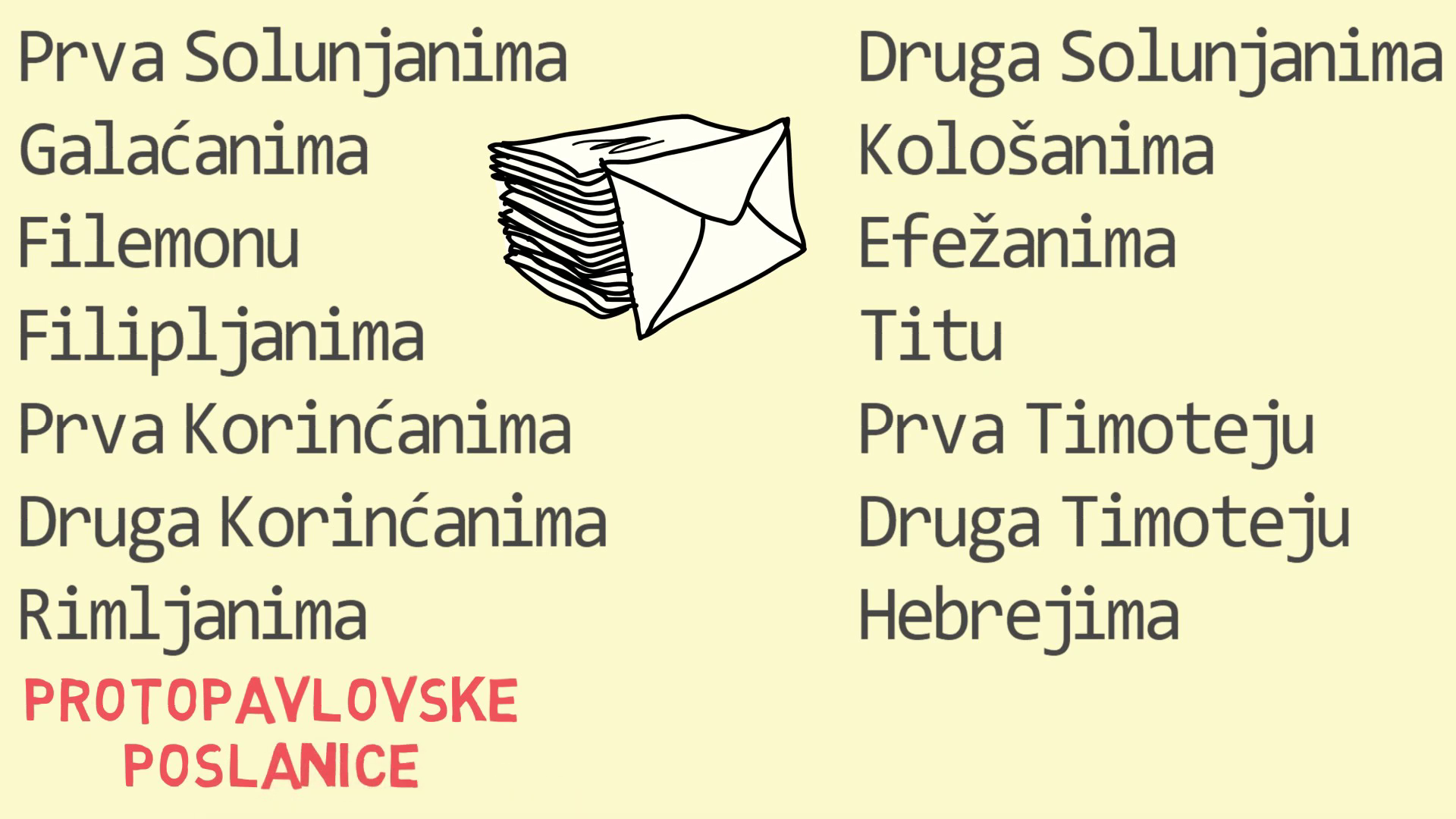 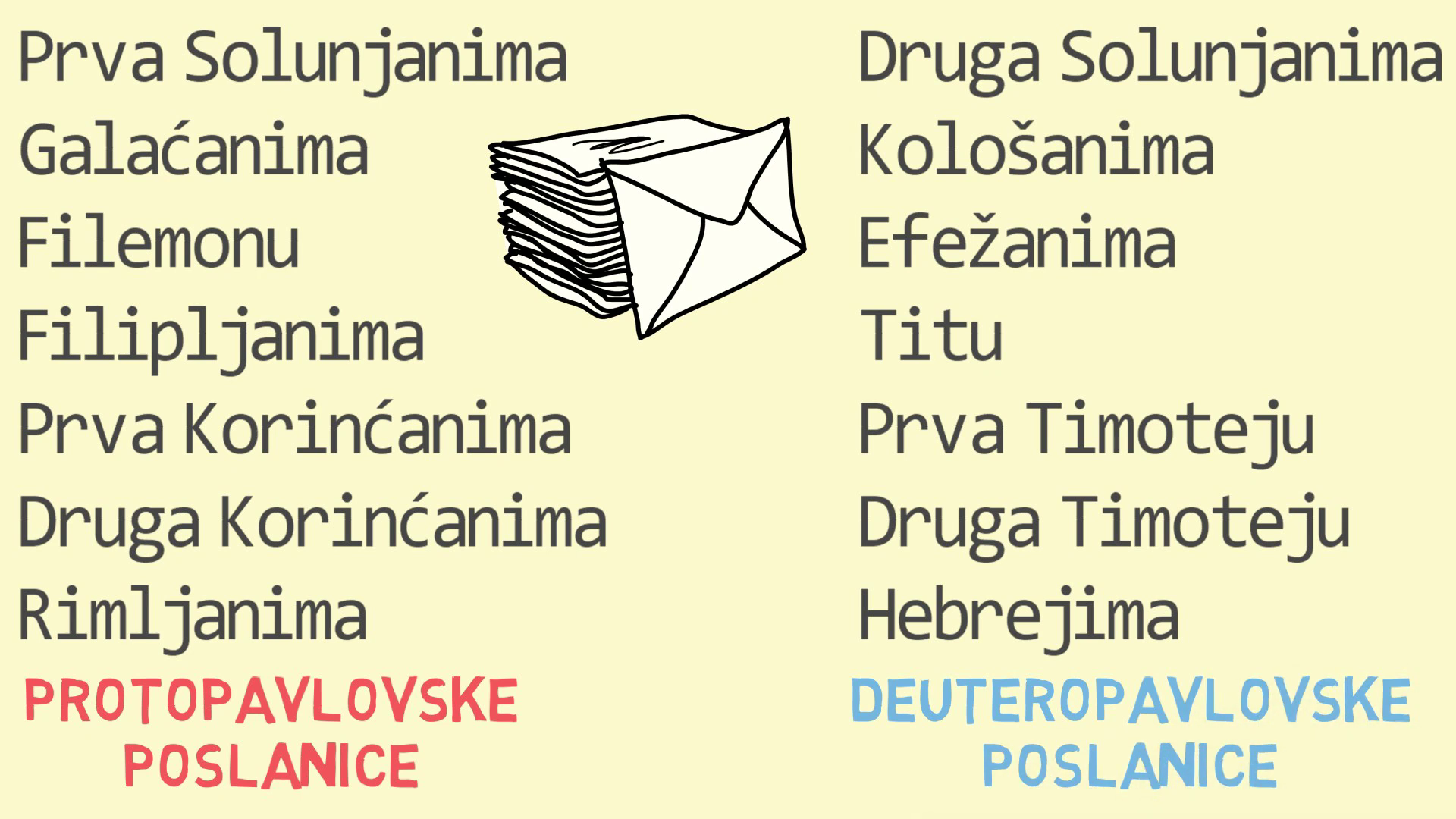 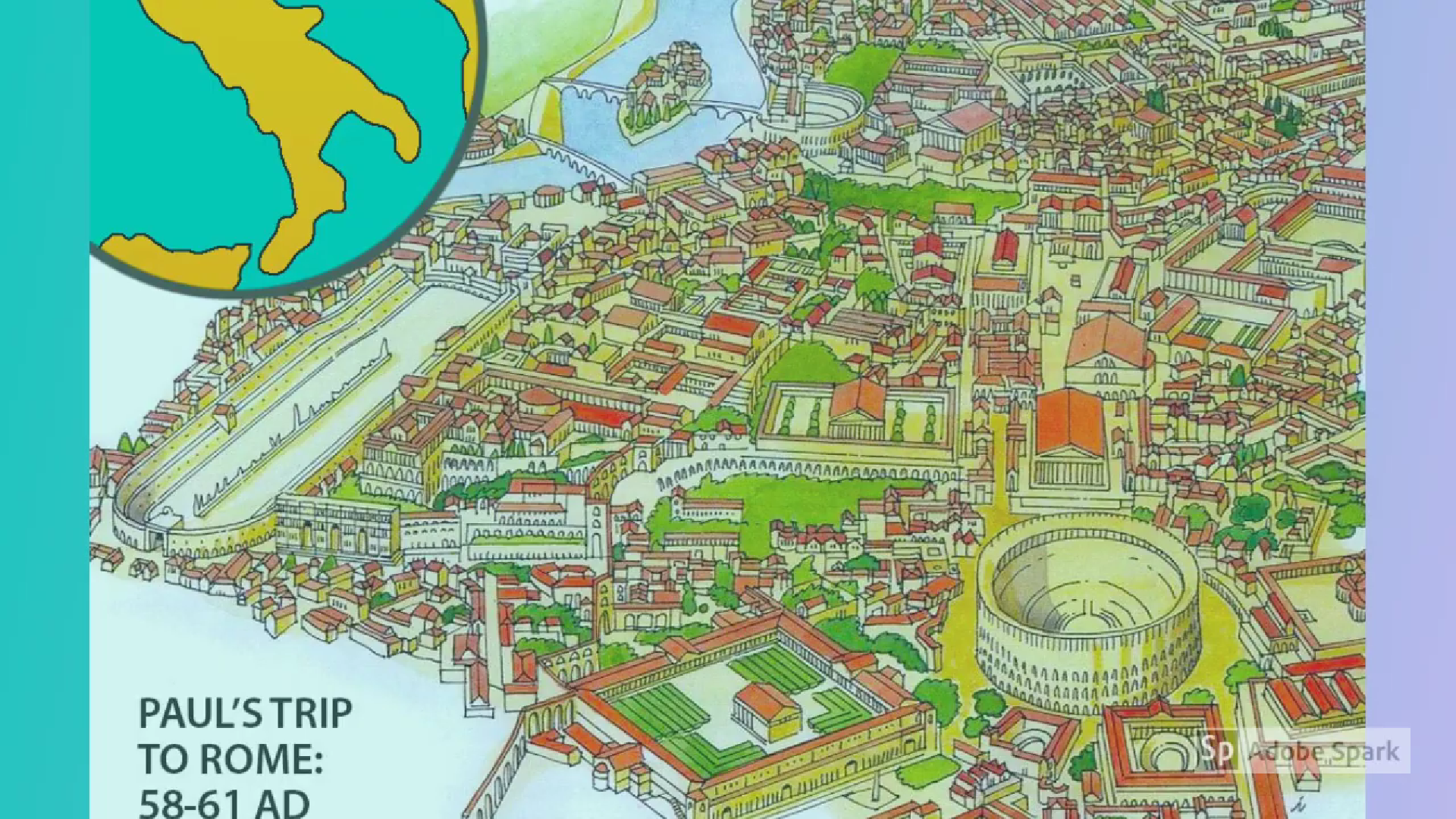